Measuring the Power Efficiency of Subthreshold FPGAs forImplementing Portable Biomedical Applications
Shahin Lotfabadi
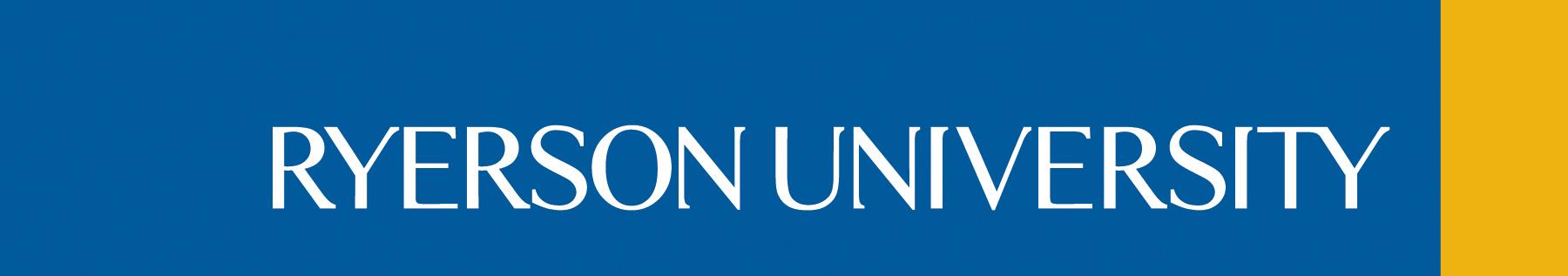 Agenda 

  Objectives

  Auto-Regressive (AR) Modeling

  Overview Of The FPGA Implementation of AR 	Burg Algorithm

  Subthreshold Circuit Design

 Conclusion

  Future Work
Objective
Collecting and Processing biomedical signals

 FPGA implementation of an Autoregressive model 
    targeted for portable devices

 Optimizing design to lower the power consumption of the                  
    device that is crucial for portable devices

 Using subthreshold circuit design technique to lower static 
    power consumption of the FPGA
System Architecture Diagram
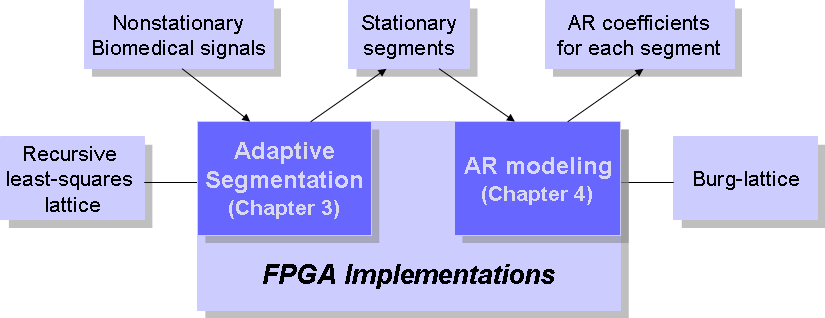 Adaptive Segmentation
AR Modeling
Biomedical Signals [2, 3]
The bandwidth of biomedical signals is limited to a few tens 
   to a few thousand Hertz 


 Biomedical signals are generated by human organisms that 
   carry significant information about human organisms.


 Modeling of biomedical signals provides parameters which 
   could co-relate to the physiological sources of the signal
AR Modeling and BURG Algorithm
The autoregressive (AR) modeling result in higher resolution spectral 
   estimation in comparison with the Fast Fourier Transform (FFT)
    method

 In many biomedical signals, a hypothetical input  is considered since 
   the input is actually unknown.  Hence, a linear combination of past 
   values of the output can be used to predict the approximate value of 
   current output. The equation for approximate predicted output  is:


The Burg algorithm is used to compute model coefficients (or poles)

The Burg algorithm is based on minimizing least squares of the forward 
   and backward prediction errors:
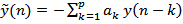 (1.1)
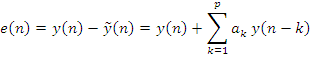 (1.2)
Calculation of Auto-Regression parameters
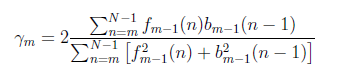 (1.2)





(1.3)



(1.4)



(1.5)
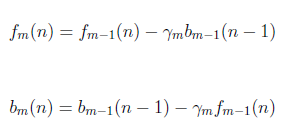 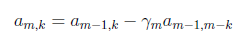 Calculation of Auto-Regression parameters
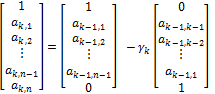 (1.6)
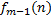 ∑
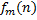 +
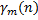 +
∑
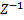 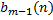 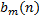 The lattice structure of the recursion equations for forward and backward prediction errors
    based on reflection coefficient
The block diagram of the AR coefficients computation loop
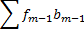 X
X
X
x 2
X
X
∑
∑
+
+
+
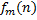 Reg
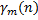 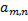 Reg
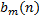 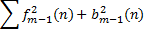 ÷
Block Diagram Of Burg Algorithm For 3 Stages
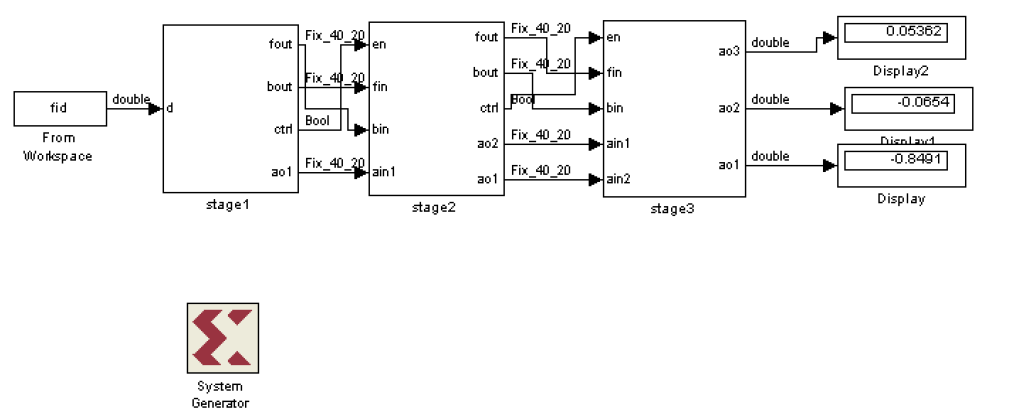 Block Diagram Of Stage1 For Burg Algorithm
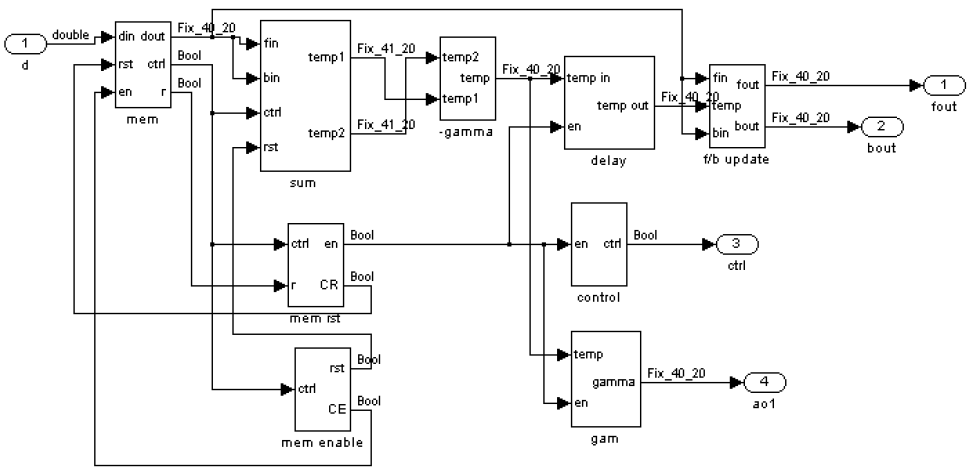 Block Diagram Of AR Modeling Design
DataIn
FSM
Multiplier
Data
 Capture
Muxes
Control                	Unit
Divider
Output Buffer
Adder/Subtractor
MMU
DataOut
A comparison of resource utilization between 
two implementation methods
This design was implemented on a device of Virtex II Pro family of Xilinx FPGAs
     (XC2VP1006FF1704)
Number of cycles required per frame for various model orders
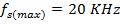 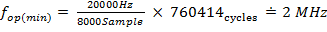 Comparison of power estimation for 32-bit and 64-bit floating point
 implementations
XPower Analyzer delivered with ISE® Design Suite was used for FPGA (XC5VLX110-3FF676C)
Routing Channel and Delay Path Model [4]
LB
LB
4X Buffer
4X Buffer
CW
CW
Isolation Buffer
LB
LB
Parameters used to determine interconnect capacitance [5, 6]
The NMOS and PMOS transistors models (32 nm technology) were obtained from 
     Predictive Technology Model (PTM).

  The information related to area of a tile was taken from 
    Intelligent FPGA  Architecture Repository (IFAR) website

 The wiring capacitance for a routing track of length of 30μm was found to be 4.63fF.
Subthreshold Circuit Design [1]
The transistors leak a small amount of current even 
   when the gate voltage is less than the threshold voltage. 


In subthreshold region of operation, current drops 
  off exponentially as gate voltage falls below   
  (weak inversion). 


This region can be used for low power circuit design at 
   the cost of reduced performance
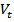 Body Effect [1]
The transistor is a four-terminal device with gate, source, drain, and body as an implicit terminal. Applying a voltage between the source and body       increases the amount of charge required to invert the channel and hence increases the threshold voltage       .


For a small voltage applied to the source and body, the relationship between the threshold voltage and  can be simplified to (12):
				        						 
where        depends on the body effect coefficient and the surface potential
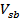 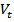 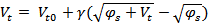 (1.7)
(1.8)
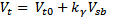 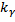 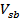 There are two options for body bias        :

Reverse bias  to increase       and reduce leakage power.
Forward bias  to decrease      and increase device performance.
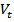 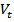 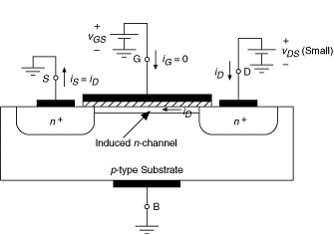 In conventional NMOS the pn junction between source and substrate, and pn junction between drain and substrate  are reversed biased  to reduce the leakage current [8, 9].
A conventional inverter 
		      	          Vs. 
an inverter with swapped body biasing (SBB) voltage
Vdd
Vdd
Vdd
Multistage buffers with variable threshold voltage
Vdd
Vdd
2
8
In
Out
1
4
Vdd
Average power dissipation and delay of both buffer types
 for various values of supply voltages
Power-Delay Product vs. Supply Voltage 
for Models with SBB Buffers and Conventional Buffers
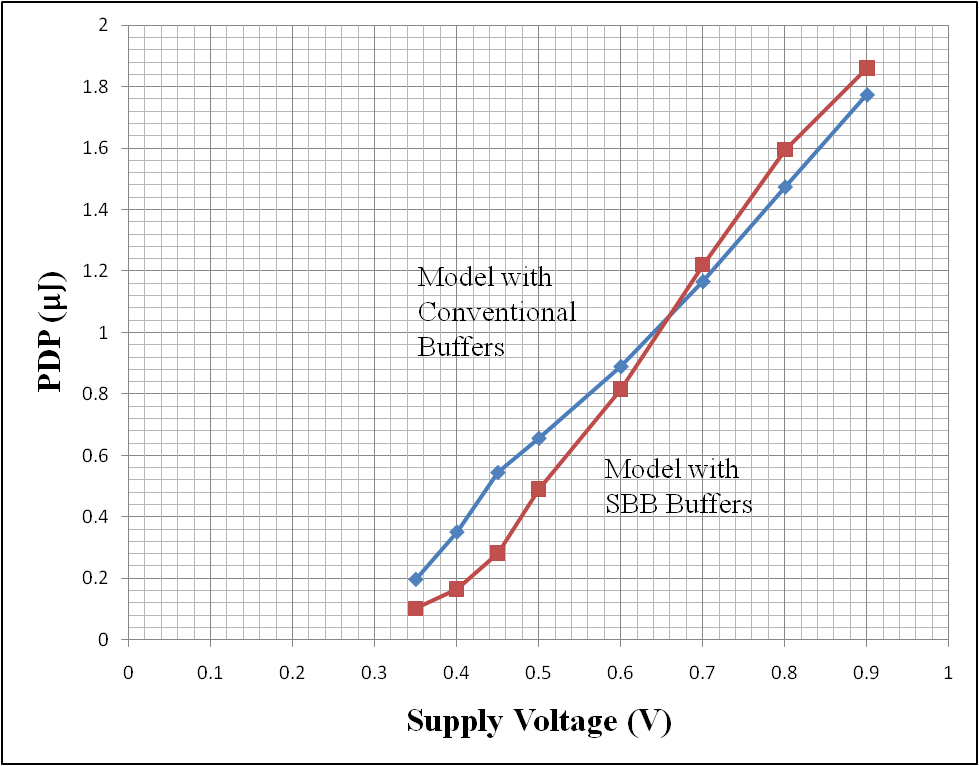 Conclussion:
The power requirement for implementing a computationally 
    intensive algorithm used for processing biosignals on FPGAs
    was investigated.

 FPGA routing tracks is able to operate in the subthreshold region
   while still meeting the timing constraint

 Using SBB buffers, it is possible to achieve power reduction by a
   factor of 197.7 and power-delay product reduction by a factor of
   10.78 as compared to normal operation in the saturation region

 The power reduction can significantly increase in the battery life 
    of portable devices utilizing FPGAs for biomedical applications
Future Work
Subthreshold design should also be investigated
    for Logic Blocks, Block RAMs, Functional Units, and
    other elements that make up the   architecture of
    an FPGA.

 Other body biasing techniques should be 
    investigated for the FPGA fabric.

 Subthreshold design could also be investigated for
    an ASIC device.
REFERENCES
[1]N. H. E. Weste, D. M. Harris, CMOS VLSI Design: A Circuits and Systems Perspective 4th Edition, Addison Wesley, MA, 2010.
[2]R. M. Rangayyan, Biomedical Signal Analysis: A Case-Study Approach, Wiley-IEEE Press, NY, 2001.
[3]R. M. Rangayyan, S. Krishnan, G. D. Bell, C. B. Frank, and K. O. Ladly, “Parametric Representation and Screening of Knee Joint Vibroarthrographic Signals,” IEEE Transactions on Biomedical Engineering, Vol. 44, No. 11, November 1997, pp. 1068-1074.
[4]V. Betz, J. Rose, and A. Marquardt, Architecture and CAD for Deep-Submicron FPGAs, Kluwer Academic Publishers, 1999.
[5]Available online at http://www.eas.asu.edu/~ptm
[6]Available online at http://www.eecg.utoronto.ca/vpr/architectures/ 
[7]S. Narendra et. al, “Ultra-Low Voltage Circuits and Processor in 180nm to 90nm Technologies with a Swapped-Body Biasing Technique,” in Proceedings of the 2004 International Solid-State Circuits Conference, San Francisco, CA, February 2004, pp. 8.4.1-8.4.3.
[8]J. Kao, S. Narendra, A. Chandrakasan, “Subthreshold Leakage Modeling and Reduction Techniques,” in Proceedings of the 2002 IEEE International Conference on Computer Aided Design, San Jose, CA, November 2002, pp. 141-148. 
[9]J. Nyathi,B. Bero, "Logic Circuits Operating in Subthreshold Voltages," in Proceedings of the 2006 IEEE International Symposium on  Low Power Electronics and Design, Tegernsee, Germany, August 2006, pp. 131-134.
?